YAGO2 : a Spatially and temporally enhanced knowledge base from Wikipedia
Johannes Hoffart, 
Fabian Suchanek
Klaus Berberich						By
Gerhard Weikum					      Madhav Charan
Introduction
Knowledge bases in machine-readable representations have been an elusive goal for AI for decades.
The great success of Wikipedia and algorithmic advances in information extraction have revived interest in large-scale knowledge bases.
Dbpedia, KnowItAll, Omega and YAGO are some endeavors of above kind.
INTRODUCTION
Most of these knowledge bases represent facts in the form of subject-property-object triples(SPO triples) according to the RDF data model.
Example 
Peter lives in Sofia.
Peter- subject   , lives in – predicate, Sofia - object
Present knowledge bases are mostly blind to the temporal dimension as well as the spatial dimension.
INTRODUCTION
For example,
A knowledge base may store that a certain person is the president of a country, but presidents of countries, CEO`s of companies keep changing.
It is crucial to capture the time periods during which facts of this kind actually happened.
This kind of temporal knowledge has not yet been treated systematically in state-of-the–art work.
INTRODUCTION
A similar problem of insufficient scope can be observed for the spatial dimension.


The geographical location is a crucial property to know of countries, mountains and various events such as battles or people`s births.
YAGO 2
YAGO 2 is an endeavor to provide a comprehensive anchor for the current ontologies along both the spatial and temporal dimension.

The main contributions of this paper : 
An extensible framework for fact extraction
An extension of the knowledge representation model tailored to capture time and space.
A new SPOTL(X) representation of spatio-temporally enhanced facts.
YAGO
The YAGO knowledge base is constructed from Wikipedia.
Each article in Wikipedia becomes an ENTITY in the knowledge base.
YAGO links categories present in Wikipedia to the taxonomy of WordNet.
YAGO has about 100 manually defined relations, such as wasBornOnDate,locatedIn and has Population.
It attaches a unique identifier to every fact.
YAGO 2 – Extensible extraction architecture
In YAGO, extraction was done by hard-wired rules in the source code. To allow easy extension, YAGO2 source is re-engineered.
YAGO2 architecture is based on declarative rules.
Factual Rules 
        - Additional facts for YAGO2 knowledge base.
	- They are declarative translations of manually defined exceptions and facts that previous YAGO contained.
YAGO 2 – Extensible extraction architecture
Implication Rules 
	  - if a certain fact appears in the knowledge base, then another fact shall be added.
Example:
If a relation is a sub-property of another relation, then all instances of the first relation are also the instances of second relation.
YAGO 2 – Extensible extraction architecture
Replacement Rules 
    - If a part of the source text matches a specified regex, a certain string should replace it.

    - Replacement rules use replace with strings as arguments:
Example
\\USA\\ replace “United States”
YAGO 2 – Extensible extraction architecture
Extraction rules
	 - If a part of the source text matches a certain pattern in info boxes, Wikipedia categories, a sequence of facts are generated.
GIVING YAGO A TEMPORAL DIMENSION
YAGO2 contains a data type yagoDate that denotes time points. Dates are in standard format YYYY-MM-DD .

 Entities and Time :
Many entities come into existence at a certain point of time and cease to exist at another point of time.
GIVING YAGO A TEMPORAL DIMENSION
We focus on four major entity types:
People : wasBornOnDate and diedOnDate
Groups : universities, music bands etc.
     wasCreatedOnDate and wasDestroyedOnDate
Artifacts : buildings, books, paintings
 wasCreatedOnDate and wasDestroyedOnDate
Events : Olympics, world championship tournaments.
    startedOnDate and endedOnDate…Sometimes happenedOnDate
GIVING YAGO A TEMPORAL DIMENSION
Facts and Time : 

Facts too have temporal dimension.
Example : Bob Dylan wasBornIn Duluth is an event that happened in 1941.
We associate facts with occurrence time. We introduce relations occursSince and occursUntil, occursOnDate.
YAGO2 extractors can find occurrence times from the Wikipedia info boxes.
GIVING YAGO A TEMPORAL DIMENSION
Facts with a deducted time 
In some cases, the entities that appear in a fact may indicate the occurrence time of the fact.

Example : 
 Fact -> Bob Dylan wasBornInDuluth
It seems natural to use Dylan`s birth date as the fact`s occurrence time.
GIVING YAGO A TEMPORAL DIMENSION
We use rules that propagate begin or end of an entity`s existence time to the occurrence time of the fact.
Permanent Relations : 
   Some entities have a permanent association to another entity.
Example : Bob Dylan is a person.(Bob was, is and always will be a person)


Using logical deduction,
$id : $s $p $o;
$p type permanent Relation;
$s startsExistingOnDate $b;
$s endsExistingOnDate $e;
$id occursSince $b;
$id occursUntil $e;
GIVING YAGO A TEMPORAL DIMENSION
Creation Relations : 
Some facts indicate creation of an entity.
  Example : Elvis Presley wasBornIn Tupelo.
Implication Rule
$id : $s $p $o;
$p type objectStartRelation;
$o startsExistingOn $b;
$id occursSince $b;
GIVING YAGO A TEMPORAL DIMENSION
Destruction Relations : 
Facts indicating destruction of an entity.

Using Implication Rule

$id : $s $p $o;
$p type subjectEndRelation;
$s endsExistingOn $e;
$id occursUntil $e
GIVING YAGO A SPATIAL DIMENSION
There is class introduced in YAGO 2 named yagoGeoEntity that groups together all geo-entities.
Geographical coordinates consisting of latitude and longitude describe the position of a geo-entity.
The data type yagoGeoCoordinates store the geographical coordinates of the place.
Locations that have a physical extent, are still mapped to a pair of coordinates.
GIVING YAGO A SPATIAL DIMENSION
Harvesting geo-entities

YAGO 2 harvests geo-entities from two sources:
1) Wikipedia : 
   Wikipedia contains information about large number of cities, regions and mountains. 

2) Geonames :
  A much larger database as compared to Wikipedia.
Contains data on more than 7 million locations.
GIVING YAGO A SPATIAL DIMENSION
We need to match the individual geo-entities that exist both in Wikipedia and Geonames so that no duplicates exist.

Matching locations :

First, match on its type.(yagoGeoEntity)
Then , match the entities that have same name.
If Wikipedia entity shares name with more than one entity in GeoNames, we match the geographical coordinates.
In the end, all the unmatched GeoNames entities are added as new individual entities.
GIVING YAGO A SPATIAL DIMENSION
Matching Classes:

In order to avoid duplication of classes, we match them with existing classes.

In order to avoid manual matching of GeoNames Classes with YAGO classes, there is a matching algorithm that compares the classes and eliminates duplicates.
GIVING YAGO A SPATIAL DIMENSION
For every class of GeoNames we identify a set of classes from YAGO2 that have the same name (or synonyms).
From the resulting YAGO2 classes, we remove the classes that are not subclasses of yagoGeoEntity class.
If only one class remains, we return this one as the matching class.
If more than one class remains, we use the glosses describing the GeoNames class and the YAGO classes respectively.
GIVING YAGO A SPATIAL DIMENSION
The glosses are tokenized and the Jaccard Similarity of the resulting bag of words is calculated. The class with the highest overlap is returned as the best match.
Jaccard Similarity: A statistic used to compare similarity and diversity.
J(A,B) = [|A intersection B|] \  [|A union B|] ->TP\(FP+FN+TP)
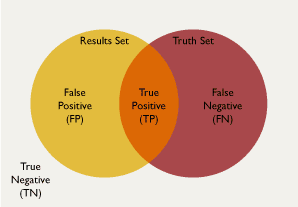 GIVING YAGO A SPATIAL DIMENSION
Assigning a location:

Entities and location:

Many entities are associated with a specific location. 
Entities are grouped into :
Events – battles, sport competitions – happened In relation.
Groups – Headquarters of a company, campus location – isLocatedIn.
GIVING YAGO A SPATIAL DIMENSION
Artifacts that are physically located somewhere.
Mona Lisa in the Louvre. – isLocatedIn relation.

Facts and Location:

Some facts also have a spatial dimension.
Example – Leonard Cohen was born in 1934 happened in city Montreal.
GIVING YAGO A SPATIAL DIMENSION
Permanent Relations :
If the described entity has a permanent location, so has the fact that describes it.
Using logical Deduction
$id: $s $p $o;
$p type permanent Relation;
$s placed in $1;  $id occursIn $1
GIVING YAGO A SPATIAL DIMENSION
Space-bound Relations:

Some facts occur in a place that is indicated by their subject or object.
Classes relationLocatedByObject and relationLocatedBySubject handle them.

Example – Bob Dylan was born in Duluth.
GIVING YAGO A SPATIAL DIMENSION
Using logical deduction
$id : $s $p $o;
$o type yagoGeoEntity   $id occursIn $o
GIVING YAGO A SPATIAL DIMENSION
Tandem Relations:

Some relations occur in Tandem.
The relation wasBornOnDate defines the time of corresponding wasBornIn fact and later defines location of the former.

Example – 
Bob wasBornOnDate 1941-05-24 
Bob wasBornIn Duluth.
One relation deduces the other.
SPOTL(X) representation
RDF models were queried using SPARQL queries.
They had a drawback that even a small query on a particular object required convoluted joins. 
In order to over come this, a new model is presented.

SPOTL(X) View:

Instead of seeing only SPO triples, now the user sees extended 5-tuples where each fact includes its associated temporal and spatial information.
This is SPOTL view: SPO triples augmented by Time and Location.
SPOTL(X) representation
Grateful dead performing “The Closing of Winter land” in San Francisco on1978.
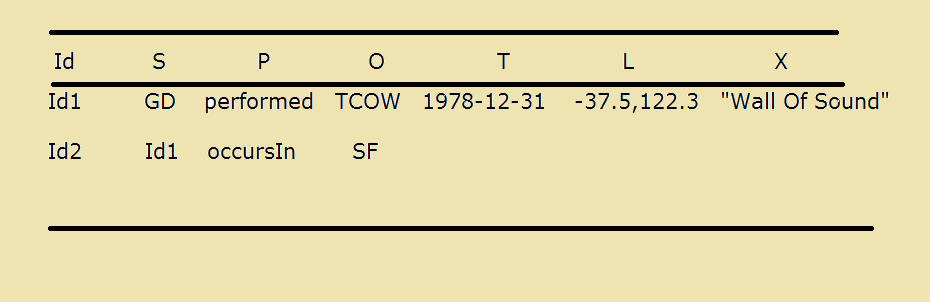 SPOTL(X) querying
To deal with important dimensions of time, space and context and to make their inherent semantics accessible to users, predicates are introduced.
Queries can add one predicate from each dimension to every triple pattern.
Example Query-
?p directed ?m after [1970] matches (+cowboys+mexico)
This finds directors of movies made after 1970 having something to do with cowboys in Mexico
Factual evaluation and numbers
Main goal for the construction of YAGO2 ontology was near-human accuracy.

We must compare the data in YAGO2 to some prior ground truth.

Unfortunately, majority of the facts need to be manually verified.

YAGO2 does not assess the factual correctness of Wikipedia itself.
Factual evaluation and numbers
Facts form Wikipedia and GeoNames:

After an extensive evaluation of the facts extracted from Wikipedia, many results are formulated that show that YAGO2 has high degree of accuracy.

The vast majority of facts, 97.8% were judged correct.
Factual evaluation and numbers
Finally……
YAGO2 is built on Wikipedia, Wordnet and GeoNames because of reasons as:
Coverage and Quality
Extraction Accuracy
Contents Licensing
Standard References.
Conclusion
YAGO2 is available at http://www.yago-knowledge.org
It contains more than 447 million facts for 9.8 million entities.
More than 30 million facts are associated with their occurrence time, and more than 17 million with the location of their occurrence.
Queries ?
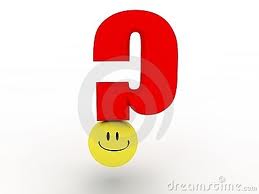 THANK YOU
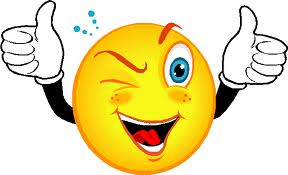